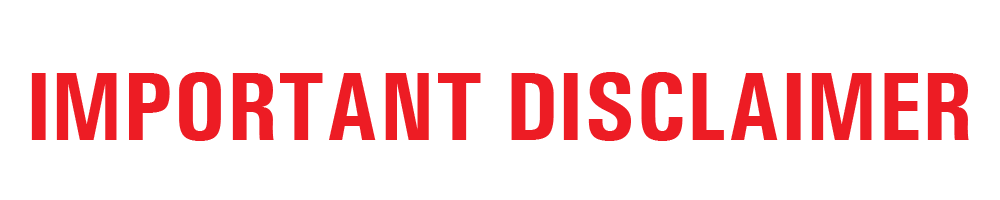 ©  2013 Sri U-Thong Limited.  All rights reserved.

This presentation has been prepared by Sri U-Thong Limited and its holding company (collectively, “Sri U-Thong”; together with any officer, director, employee, advisor or agent of Sri U-Thong, collectively, the “Preparers”) for the purpose of setting out certain confidential information in respect of Sri U-Thong’s business activities and strategy. References to this Presentation include any information that has been or may be supplied in writing or orally in connection with this Presentation or in connection with any further inquiries in respect of this Presentation. This Presentation is for the exclusive use of the recipients to whom it is addressed.
This Presentation and the information contained herein are confidential. In addition to the terms of any confidentiality undertaking that a recipient may have previously entered into with Sri U-Thong, which shall hereafter be deemed to include this Presentation and the information contained herein within the definition of “confidential information” therein, each recipient by its acceptance of this Presentation agrees that it will (i) not copy, reproduce or distribute to others this Presentation, in whole or in part, at any time without the prior written consent of Sri U-Thong, (ii) keep confidential all information contained in, disclosed in connection with or related to this Presentation that is not already in the public domain and (iii) use this Presentation for the sole purpose of reviewing and evaluating the information contained herein concerning Sri U-Thong and its business strategy and activities. Each recipient further agrees that it will take all steps necessary to ensure that each of its agents, representatives, advisors, directors or employees (collectively, “Representatives”) with whom this Presentation is shared abided by the restriction set forth in this paragraph.

While the information contained in this Presentation is believed to be accurate, the Preparers have not conducted any investigation with respect to such information. THE PREPARERS HEREBY EXPRESSLY DISCLAIM ANY AND ALL LIABILITY FOR REPRESENTATIONS OR WARRANTIES, EXPRESSED OR IMPLIED, CONTAINED IN, OR FOR OMISSIONS FROM, THIS PRESENTATION OR ANY OTHER WRITTEN OR ORAL COMMUNICATION TRANSMITTED TO ANY INTERESTED PARTY IN CONNECTION WITH THIS PRESENTATION. In particular, but without limitation, no representation or warranty is given as to the achievement or reasonableness of, and no reliance should be placed on, any projections, estimates, forecasts, analyses or forward looking statements contained in this Presentation, which involve by their nature a number of risks, uncertainties and assumptions that could cause actual results or events to differ materially from those expressed or implied in this Presentation. Only those particular representations and warranties that may be made in a definitive written agreement, if, as and when one is executed, and subject to such limitations and restrictions as may be specified therein, shall have any legal effect. BY ITS ACCEPTANCE HEREOF, EACH RECIPIENT AGREES THAT NONE OF THE PREPARERS NOR ANY OF THEIR RESPECTIVE REPRESENTATIVES SHALL BE LIABLE FOR ANY LOSSES OR DAMAGES WHETHER DIRECT, INDIRECT, CONSEQUENTIAL OR OTHER WISE, SUFFERED BY ANY PERSON RELYING ON ANY STATEMENT IN OR OMISSION FROM THIS PRESENTATION, ALONG WITH OTHER INFORMATION FURTHERED IN CONNECTION THEREWITH, AND ANY SUCH LIABILITY IS EXPRESSLY DISCLAIMED.

Except to the extent otherwise indicated, this Presentation presents information as of the date hereof. The delivery of this Presentation shall not, under any circumstances, create any implication that there will be no change in the affairs of Sri U-Thong after the date hereof. In furnishing this Presentation, the Preparers reserve the right to amend or replace this Presentation at any time in their sole discretion and undertake no obligation to update any of the information contained in this Presentation or to correct any inaccuracies that may become apparent.
This presentation shall remain the property of Sri U-Thong. Sri U-Thong may, at any time, request that any recipient, or its Representatives, promptly deliver to Sri U-Thong or, if directed in writing by Sri U-Thong, destroy all confidential information relating to this Presentation received in written, electronic or other tangible form whatsoever, including without limitation all copies, reproductions, computer, diskettes or written materials that contain such confidential information. At such time, all other notes, analyses or compilations constituting or containing confidential information in the recipient’s, or its Representatives’, possession shall be destroyed. Such destruction shall be certified to Sri U-Thong by the recipient in writing.
Neither the dissemination of this Presentation nor any part of its contents is to be taken as any form of commitment on the part of the Preparers or any of their respective affiliates to enter into any contract or transaction or otherwise create any legally binding obligation on the Preparers. The preparers expressly reserve the right, in their absolute discretion, without prior notice and without any liability to any recipient, to terminate discussions with any recipient or any other parties.

THIS PRESENTATION IS NOT INTENDED TO SERVE AS THE BAIS FOR ANY INVESTMENT DECISION. THIS PRESENTATION DOES NOT CONSTITUTE OR FORM PART OF ANY OFFER OR INVITATION TO SELL, OR ANY SOLICITATION OF ANY OFFER TO PURCHASE, ANY SHARES IN Sri U-Thong OR ANY OTHER ENTITY, NOR SHALL IT OR ANY PART OF IT OR THE FACT OF ITS DISTRIBUTION FORM THE BASIS OF, OR BE RELIED ON IN CONNECTION WITH, ANY CONTRACT OR COMMITMENT OR INVESTMENT DECISIONS RELATING THERETO, NOR DOES IT CONSTITUTE A RECOMMENDATION REGARDING THE SHARES OF ANY ENTITY.
NO SECURITIES COMMISSION OR REGULATORY AUTGHORITY IN THAILAND OR IN ANY OTHER COUNTRY HAS IN ANY WAY OPINED UPON THE ACCURACY OR ADEQUACY OF THIS PRESENTATION OF THE MATERIALS CONTAINED HEREIN. THIS PRESENTATION IS NOT, AND UNDER NO CIRCUMSTANCES IS TO BE CONSTRUED AS, A PROSPECTUC, A PUBLIC OFFERING OR AN OFFERING MEMORANDUM AS DEFINED UNDER APPLICABLE SECURITIES LAWS AND SHALL NOT FORM THE BASIS OF ANY CONTRACT.

The distribution of this Presentation in certain jurisdictions may be restricted by law and, accordingly, recipients of this Presentation represent that they are able to receive this Presentation without contravention of any unfulfilled registration requirements or other legal restrictions in the jurisdiction in which they reside or conduct business.
2